Writing Scoring Guide
Draft and Official Writing Scoring Guide
Study included 594 writing samples that were double scored using both the Draft and Official Writing Scoring rubrics.
Draft and Official Writing Scoring Guide
[Speaker Notes: Sentence Fluency (S) showed largest computed difference of  0.09. 
Note: All trait scores range from 1 to 6]
Edit to Sentence Fluency
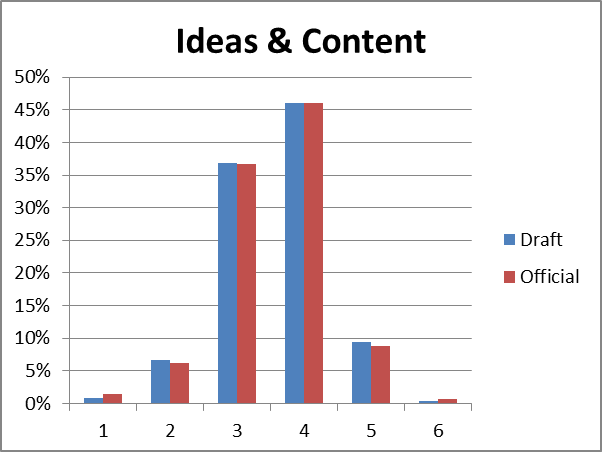 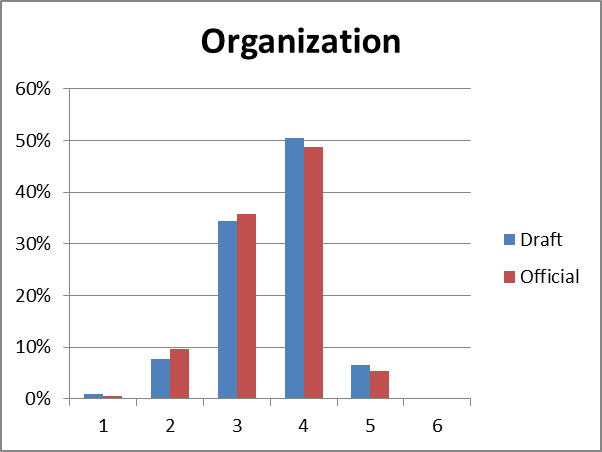 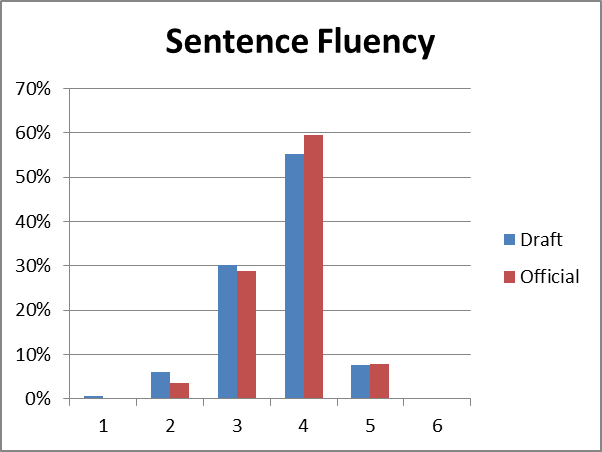 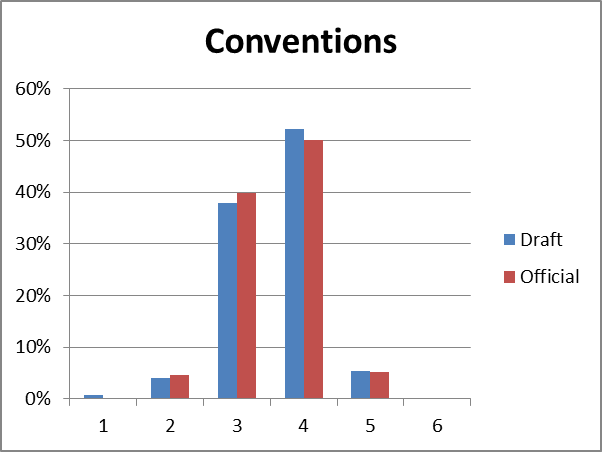